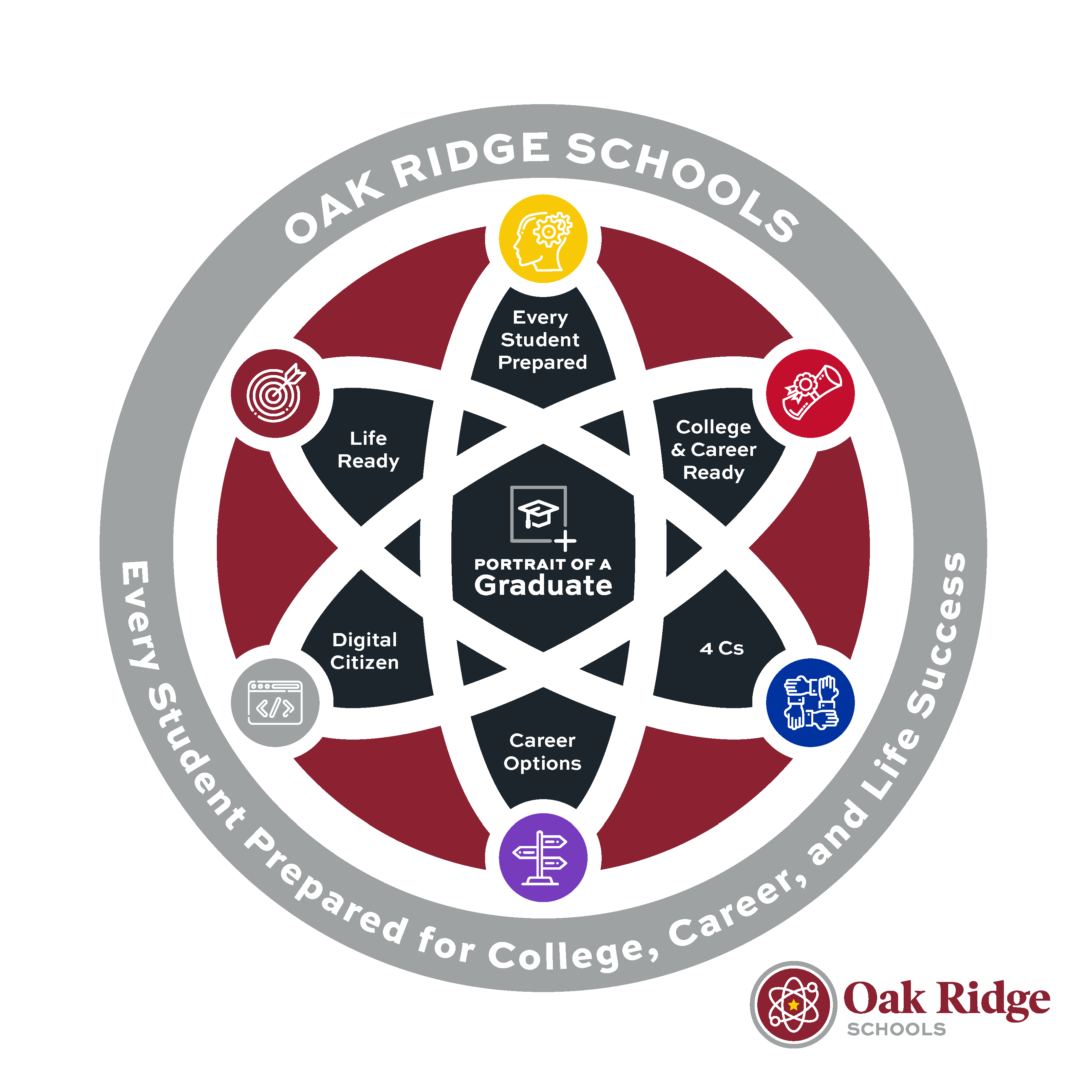 Today we are sharing the final portrait of a graduate for the Oak Ridge Schools.  We ask that you share it with your staff by Nov. 20 and with your students & families by  Dec. 18.  

We have many resources for you:
Slide deck
Final Portrait document
Handout
Videos
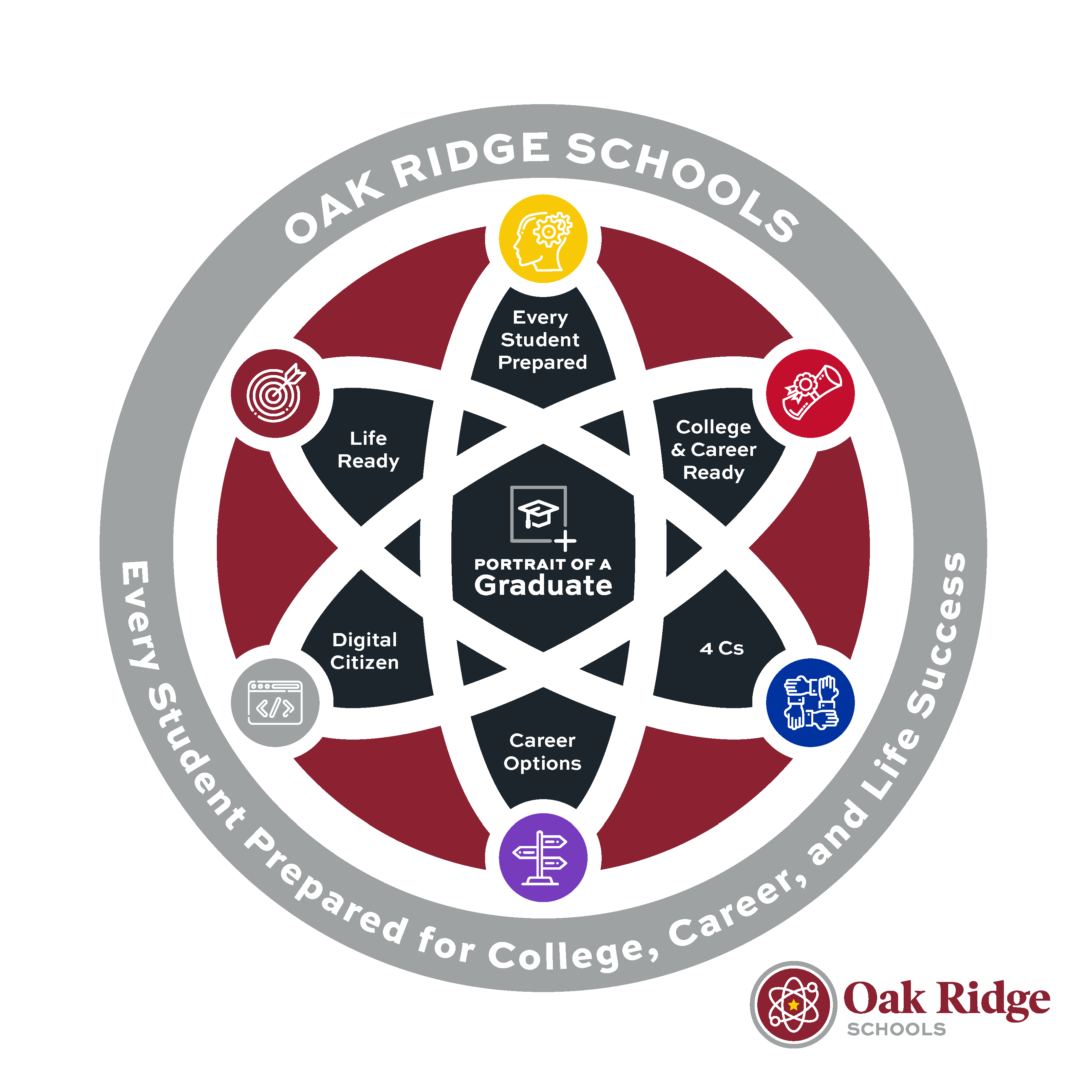 Our Portrait 
of an 
Oak Ridge Schools’ 
Graduate
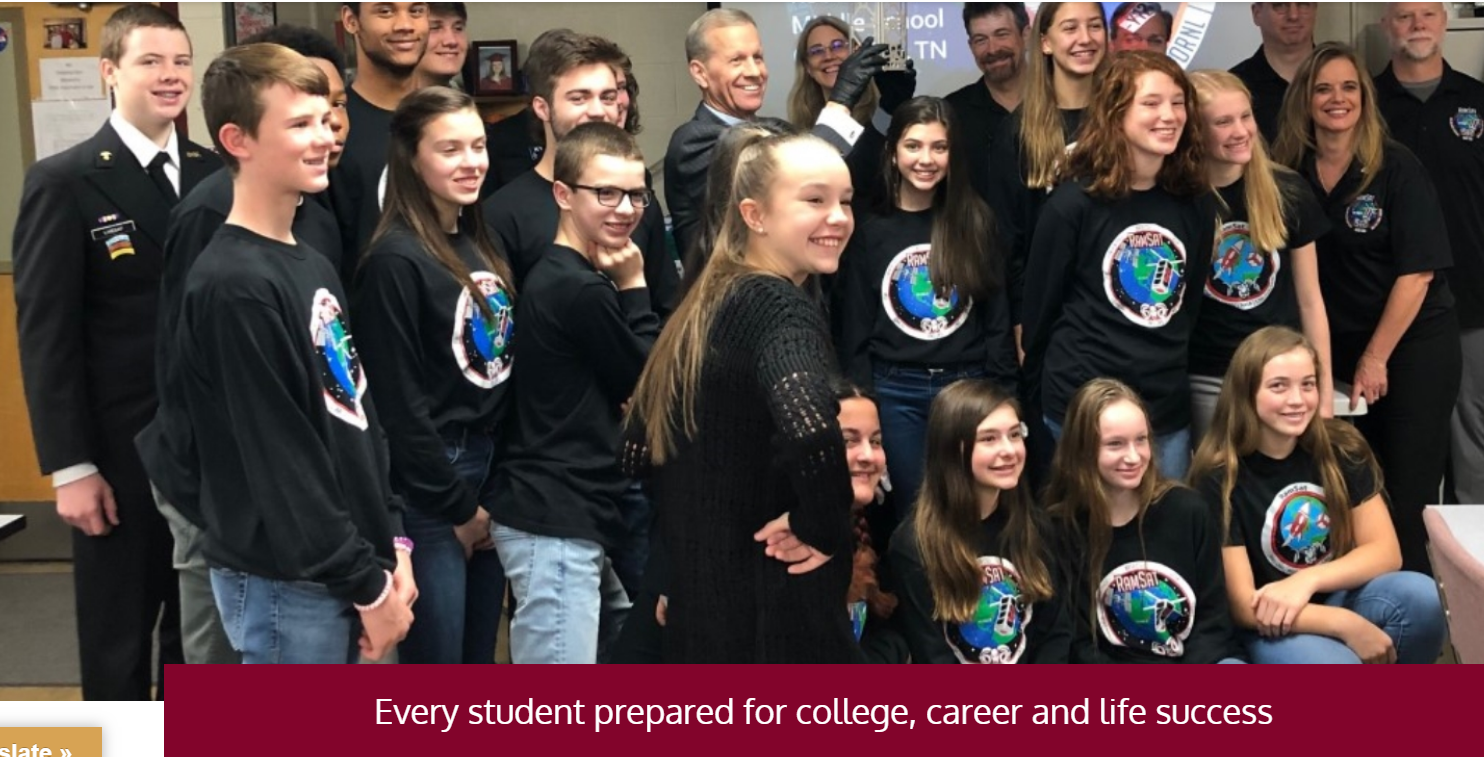 Why CREATE a portrait of a graduate?
[Speaker Notes: This is our vision and the Portrait of a Graduate will help us realize this vision.]
Thank you for helping develop our portrait
To you and the many teachers who developed the profile for each school level

To the 1100+ employees and families that offered input via a survey
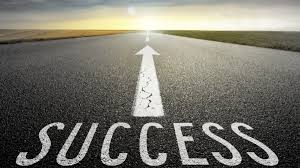 [Speaker Notes: Express gratitude to your team]
what is a portrait of a graduate?
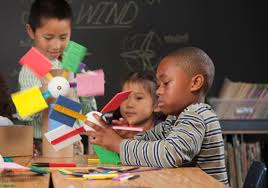 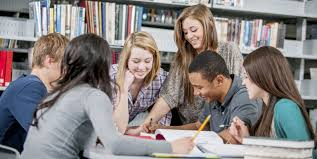 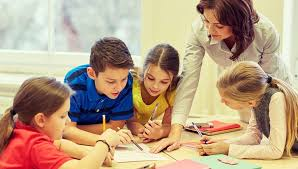 A  shared understanding of what 
key skills and competencies students exhibit that predict success in college, career and life 
following graduation from Oak Ridge Schools
Our oak ridge Portrait of a graduate
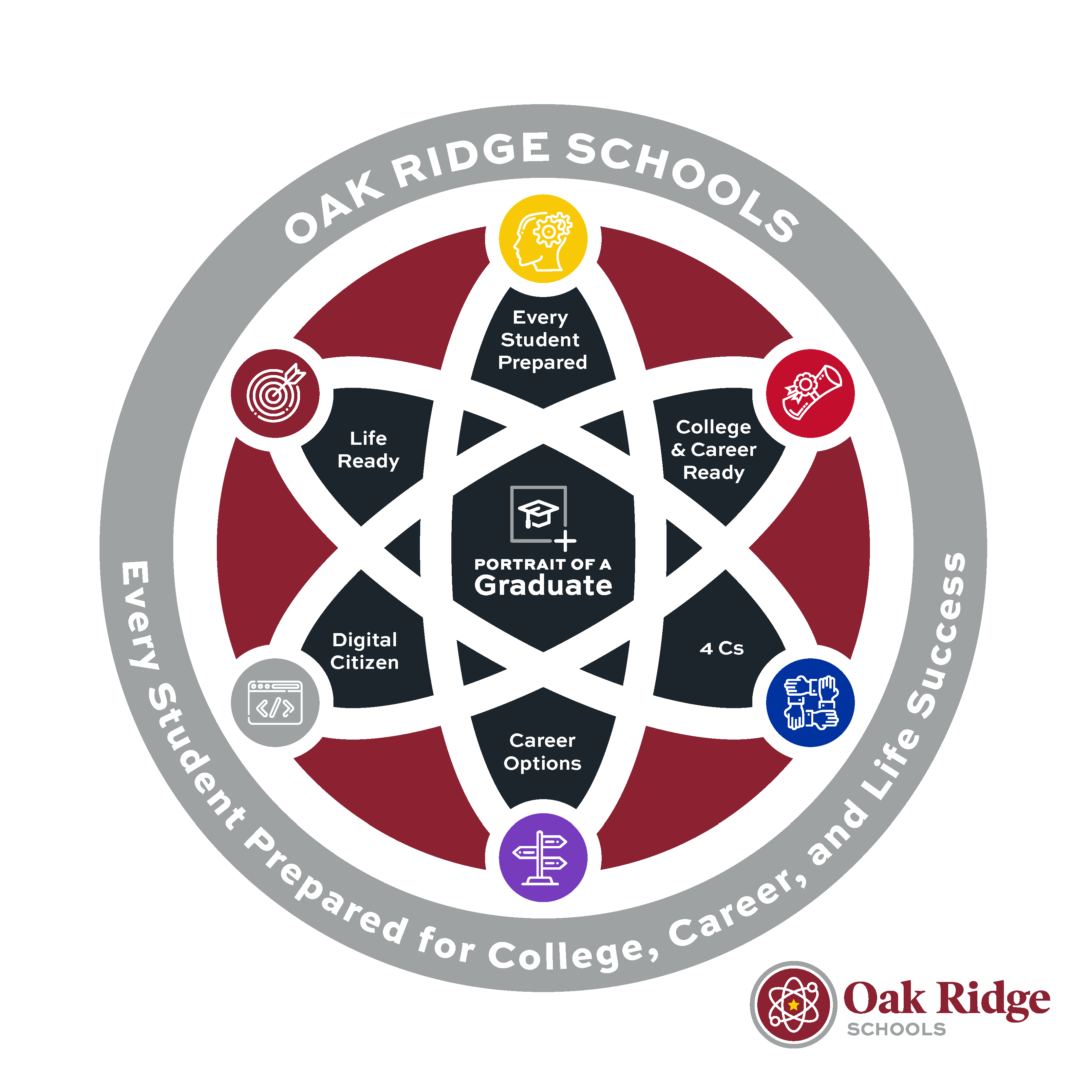 Dr. Borchers Video
[Speaker Notes: Use link to Dr. Borchers video]
How Our portrait of an oak ridge schools’ graduate links our work
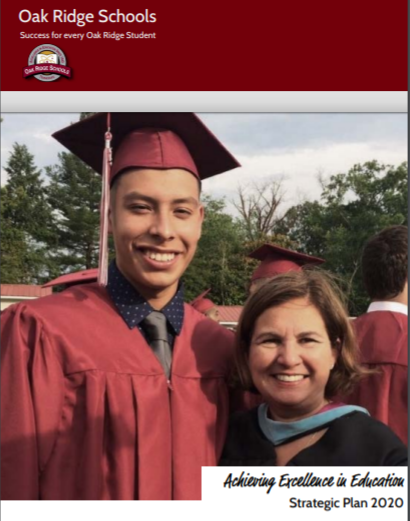 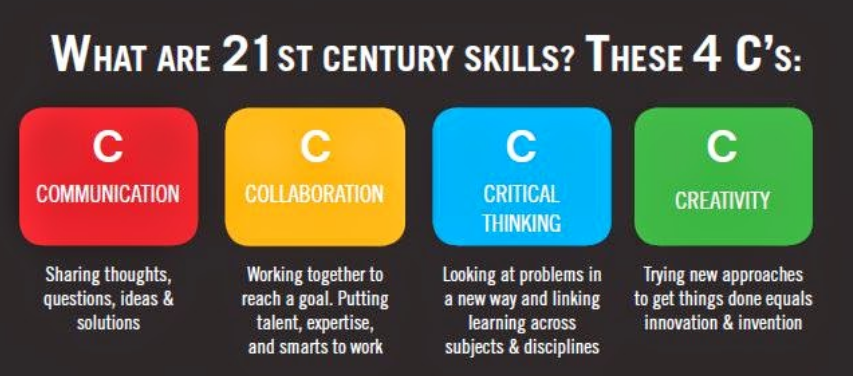 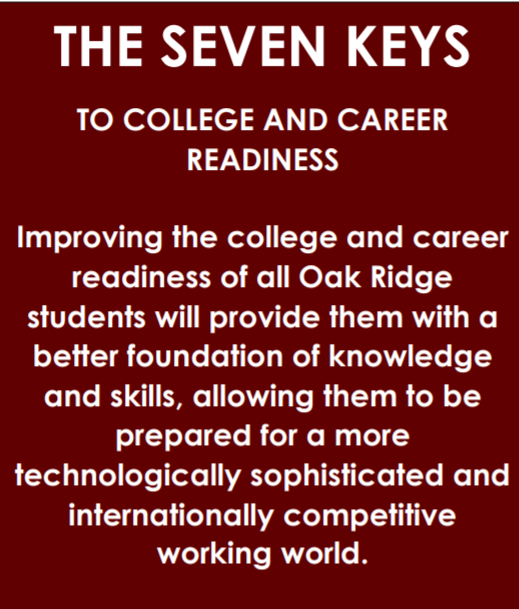 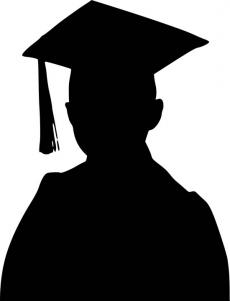 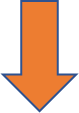 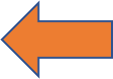 Oak 
Ridge 
Schools 
Portrait of a Graduate
To achieve college- and career-readiness for every student by developing a shared vision among all key stakeholders regarding the key competencies that students need to be successful in work, citizenship, and life.

Identify the key competencies students will exhibit as they move on from Pre-K, elementary, middle and high school that predict success in work, citizenship and life upon high school graduation.  

Connect the dots and communicate clearly what we hold as hopes, 			dreams and aspirations for our Oak Ridge students. Bring 			unity and clarity to our Oak Ridge 2020, our 7 Keys, and key 			indicators from our scorecards.
Why CREATE a portrait of a graduate?
Typical portraits of a graduate
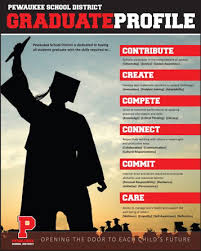 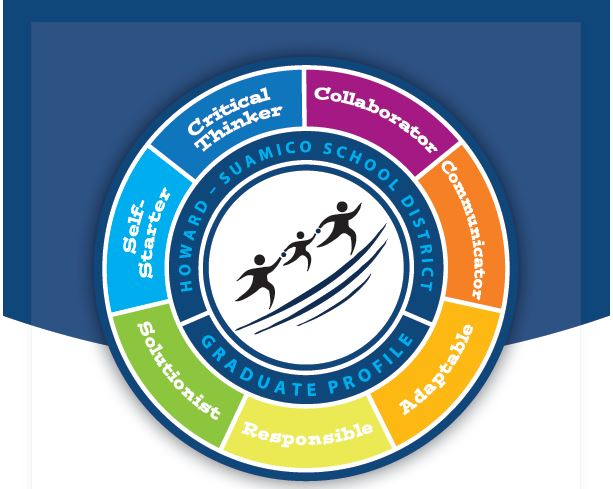 Find a partner to talk with. As you listen to your partner talk, capture some key words and phrases to share with the group:
 
How will you describe the WHY of the Portrait of an Oak Ridge Schools’ Graduate when you talk about it?

How does it “connect the dots” of the many facets of work we have going on in Oak Ridge? How can 				you leverage the way it brings key work 				together as you explain it?
Let’s reflect and discuss
[Speaker Notes: Get people in a small group of 2-3 to discuss these two questions]
What makes our portrait unique
Comprehensiveness – more than “non-academic” attributes

K-12 Perspective – Progression by Level
How Our portrait of a graduate is organized
College- and Career-Ready Success Indicators
  Key Academic Indicators from the Oak Ridge 7 Keys
  Applying 4 C’s in STEM/Problem-Based Learning and all curricular areas: Critical Thinking, Communication, Collaboration & Creativity
  Understanding Career Options
  Using Technology Effectively

Life-Ready Success Indicators
  Key Indicators of social/emotional strength
Self-Awareness, Self-Discipline & Empathy
Possessing Financial Fluency (demonstrated at high school)
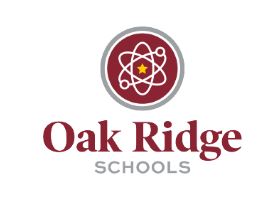 Indicators of empathy in Pre-K
Pre-K students will display empathy as they:
Recognize and label basic emotions in books and photographs and use words to describe own feelings.
Express care and concern toward others.
Understand that people have similarities and differences.
Indicators of empathy in elementary
Elementary students will display empathy as they:
  Accept people who are different.  
  Respect different points of view and show kindness in resolving conflict.
  Be open and receptive to new ideas.
  Demonstrate global awareness and sensitivity (e.g. see how peoples’ similarities and differences affect not only self but others and the world).
Indicators of empathy in middle school
Middle school students will display empathy as they:
Show compassion for others and a desire to help all people, realizing everyone has struggles of their own.  
Demonstrate an appreciation of others’ ideas and actions by means of listening, showing kindness, and helping others.  
Seek to understand and respect those who are different (e.g. culturally, socially, emotionally, and academically). 
Demonstrate global awareness and sensitivity (e.g. understand cultural similarities and differences and be respectful of these).
Indicators of empathy in high school
High school students will display empathy as they:

Participate in hands-on community service.
Accept and offer critiques with grace, value and honesty.
Demonstrate sensitivity (e.g. show tolerance and respect when others display/do not display tolerance or respect) 
Demonstrate tolerance and cultural understanding (e.g. be aware of personal world view and be able to effectively interact and work productively with people of varying cultures).
We want the Portrait to communicate this shared vision to our students and families, so we have greater clarity around our vision and priorities to achieve it.

We will help our entire Oak Ridge Schools community to become familiar with these indicators by school level and support you in using this Portrait of an Oak Ridge Schools' Graduate in the classroom.

In the future, we will report out how students are exhibiting these competencies.
Our aspirations
Dr. Renegar Video Clip
[Speaker Notes: . Show the video clip after you relay the aspirations.  Ask people to listen to identify one new area of new clarity about the Portrait of a Graduate.]
Take a few minutes to peruse the Portrait of an Oak Ridge Schools’ graduate. Look intently at the section for our students.

Reflect on the following questions as you look it over:

How might this be helpful for you?  
How might this be helpful for students?
How might this be helpful for families?
What questions do you have?
Time to review the portrait for our school
[Speaker Notes: .  Give people a copy of the POG and let them look at it for a few minutes.  Then ask someone to note take and ask for input on these four questions.]
As you listen to your partner talk, capture some key words and phrases to share with the group:
 
How do you see the Portrait of an Oak Ridge Schools’ Graduate being used in the classroom?  How can it guide our work and communicate our priorities for students and families?  

For our Portrait of an Oak Ridge Schools’ Graduate to be as impactful as we want it to be, what is key for us to do 		this year?  What do you need for this to be impactful?
Let’s reflect and discuss
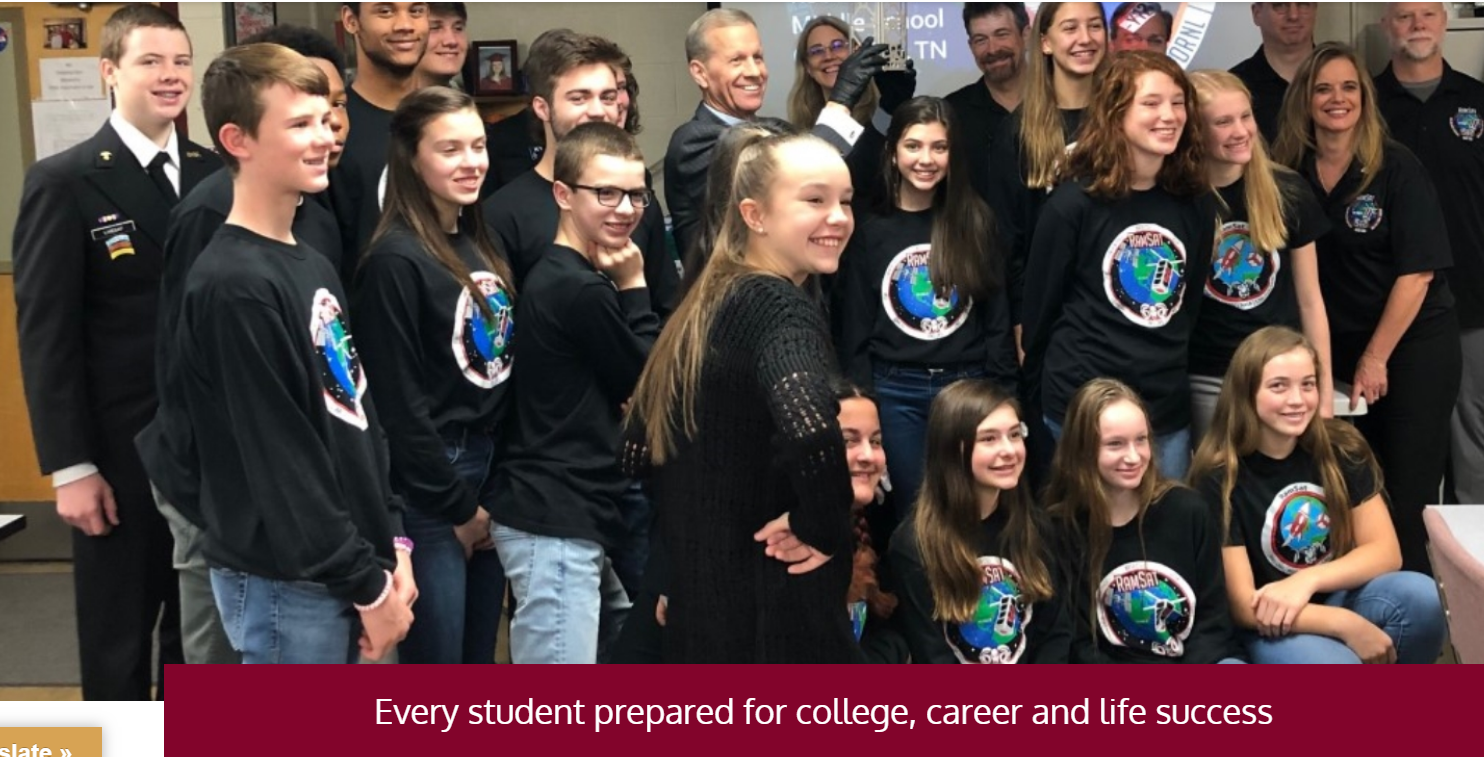 Why CREATE a portrait of a graduate?
Thank you for your input
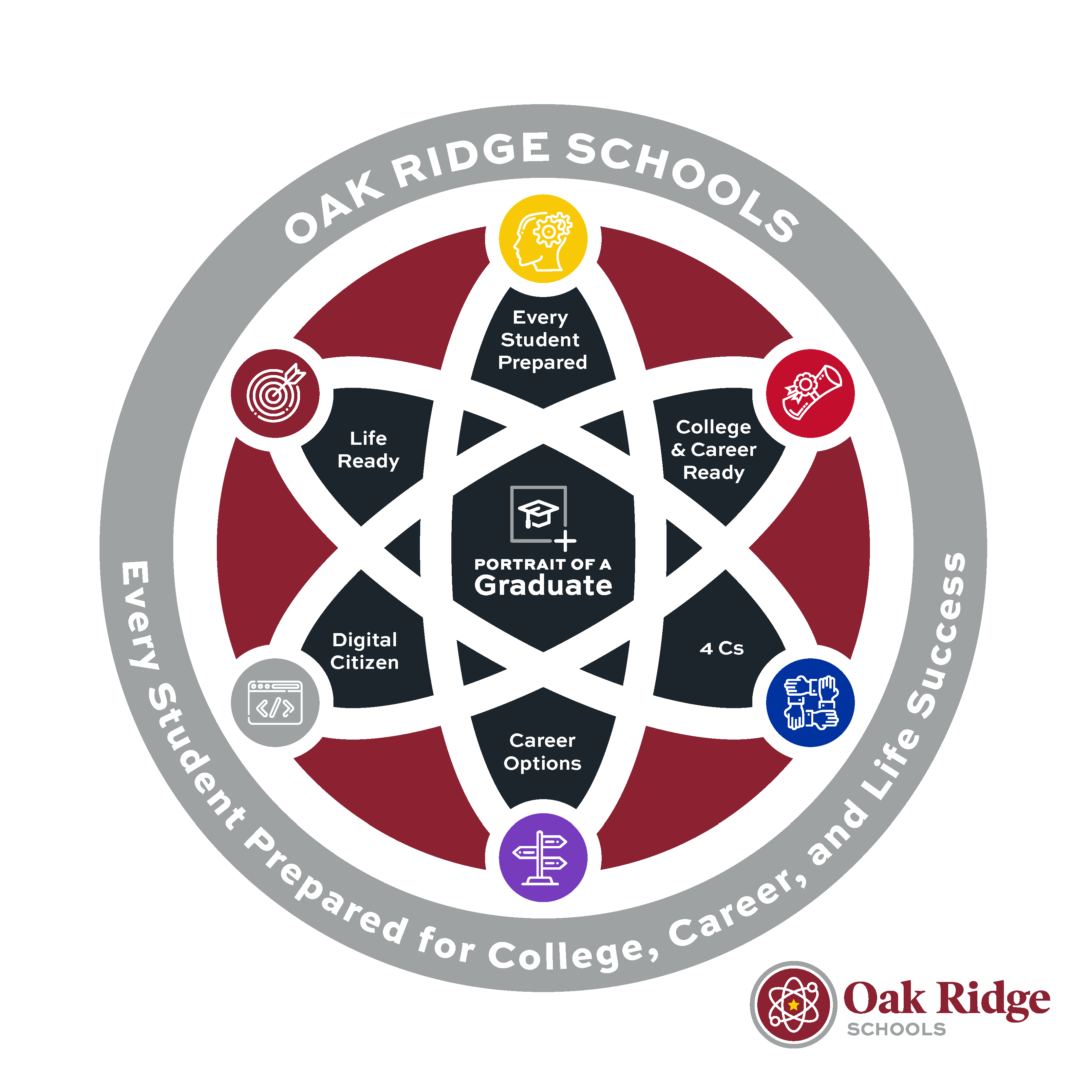